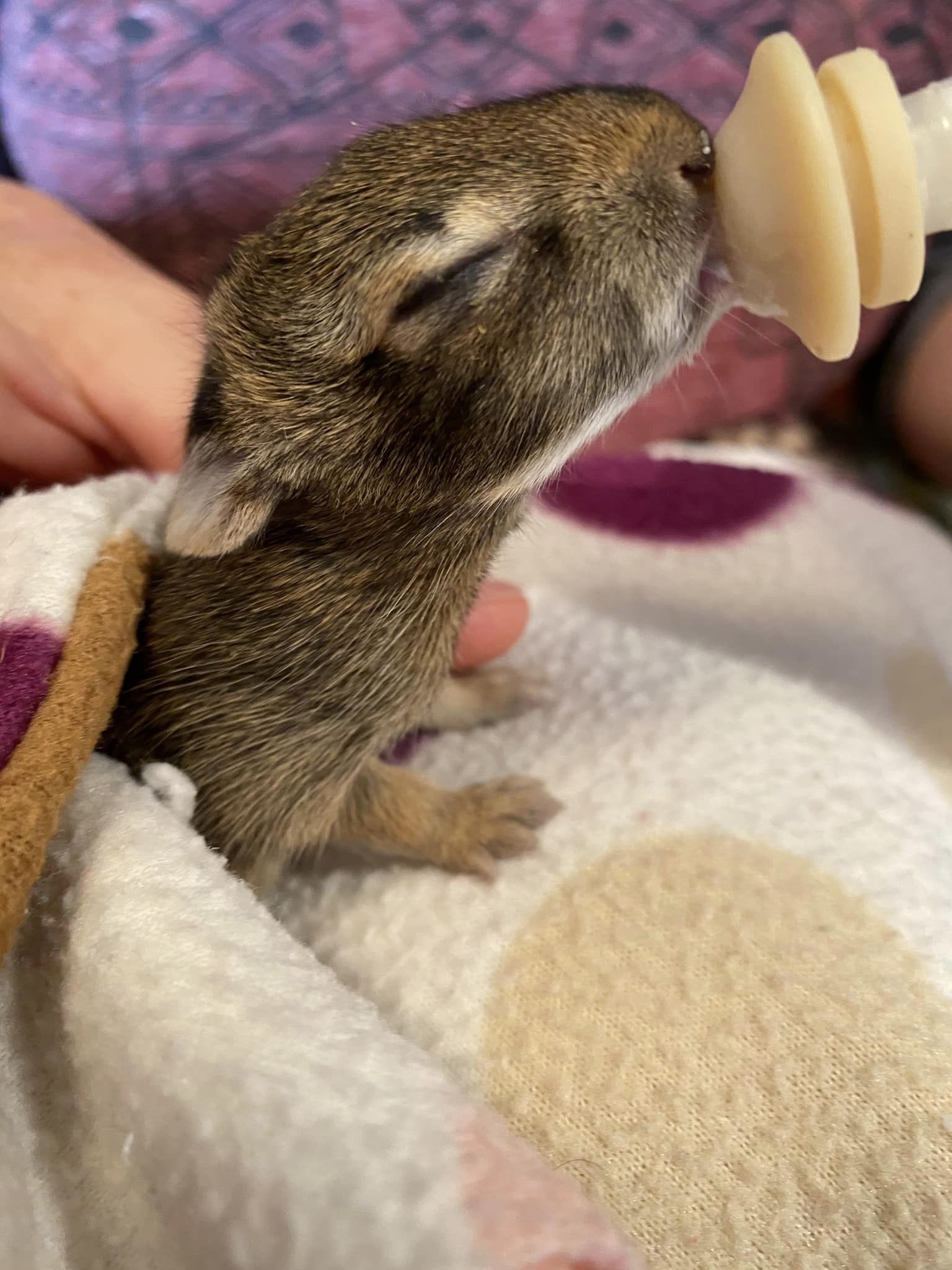 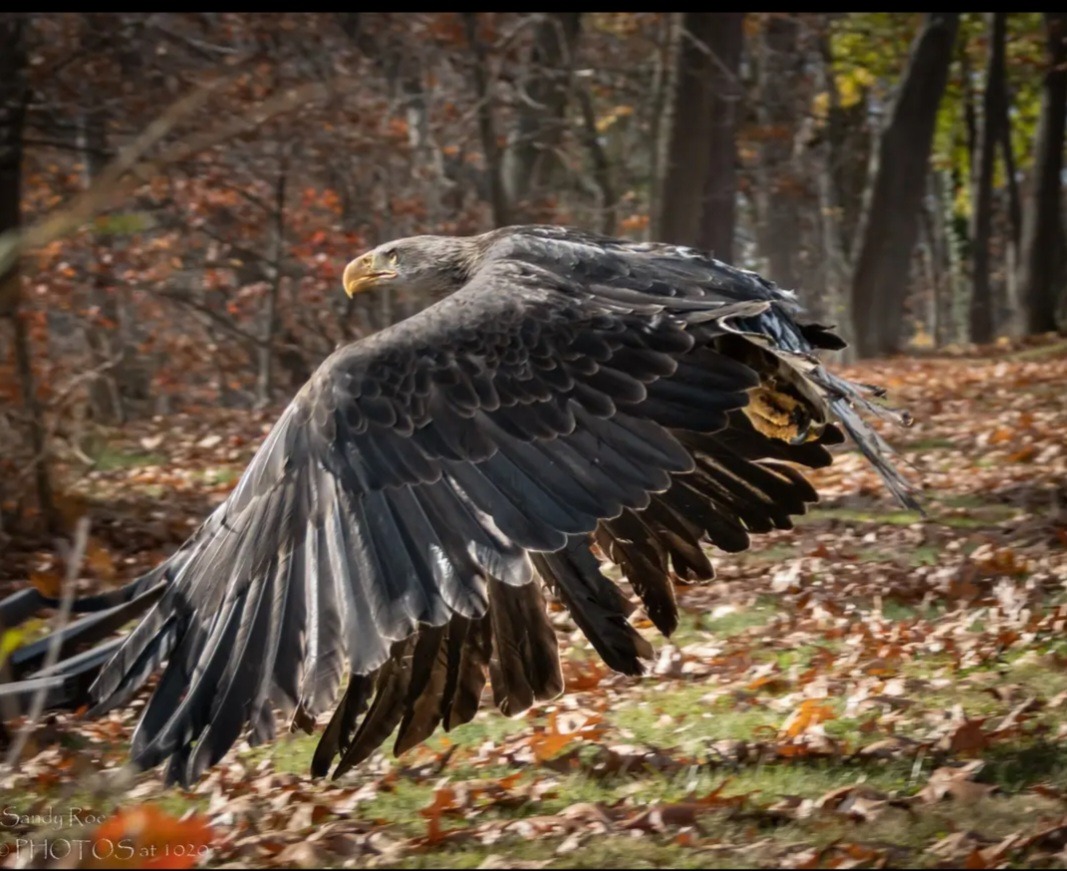 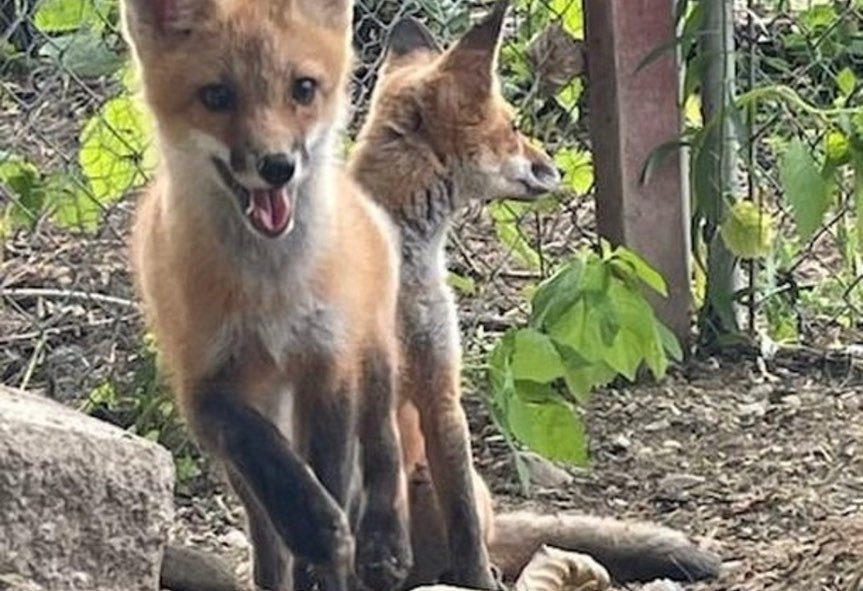 North Country Wild Care
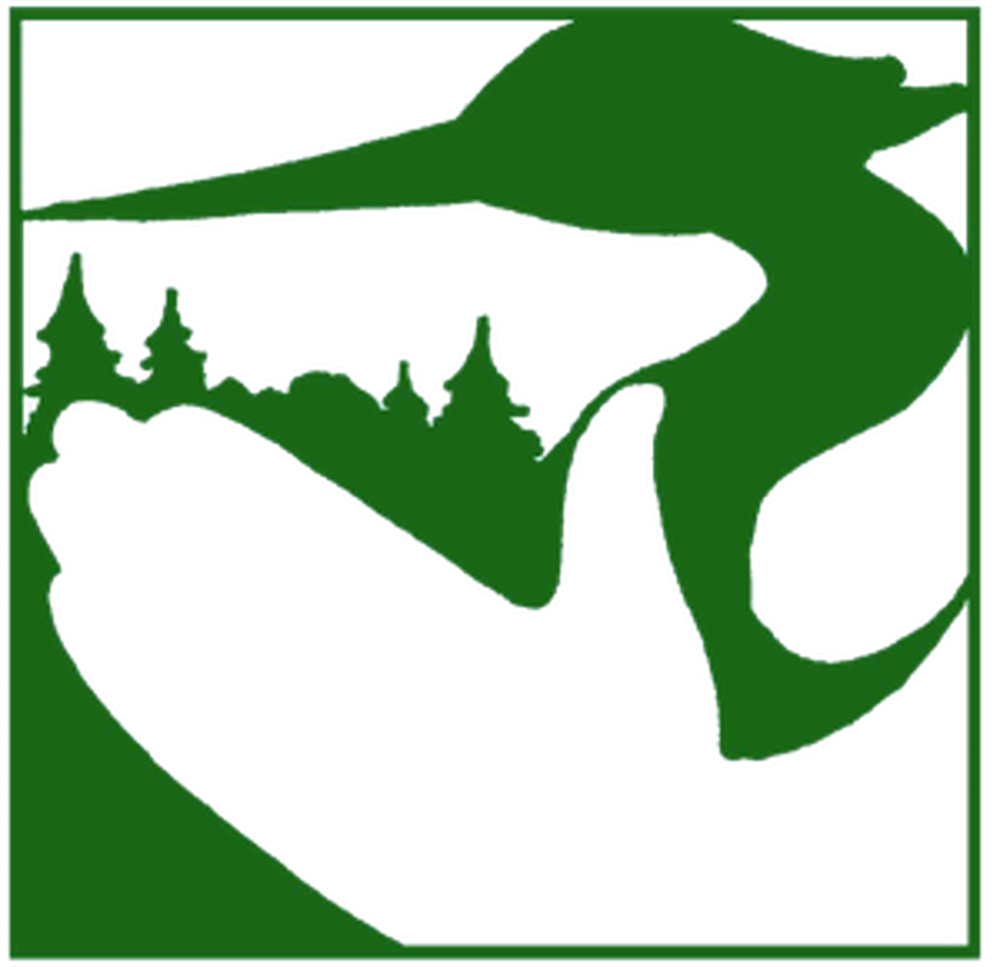 Helping hands for wildlife in northeastern new york
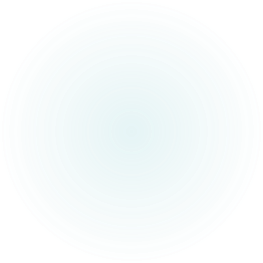 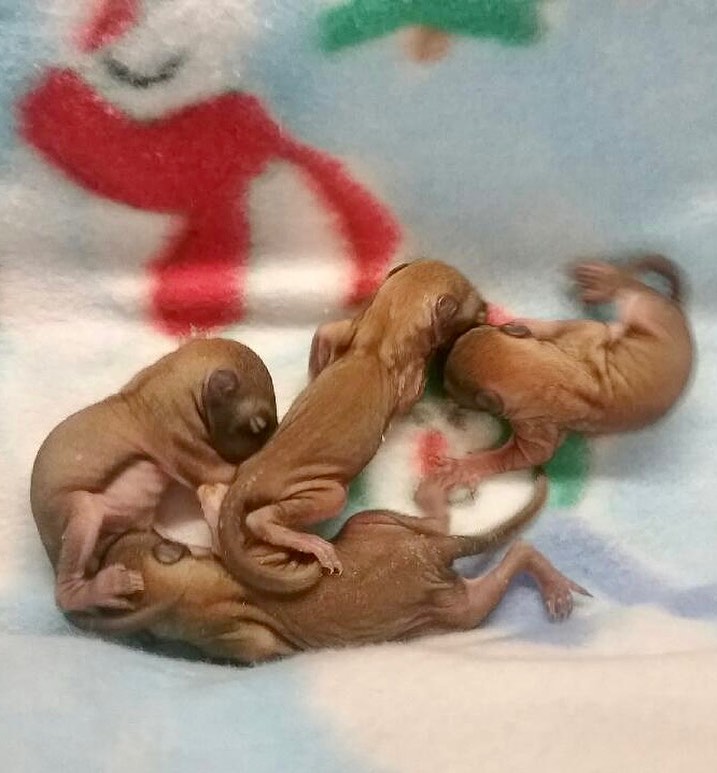 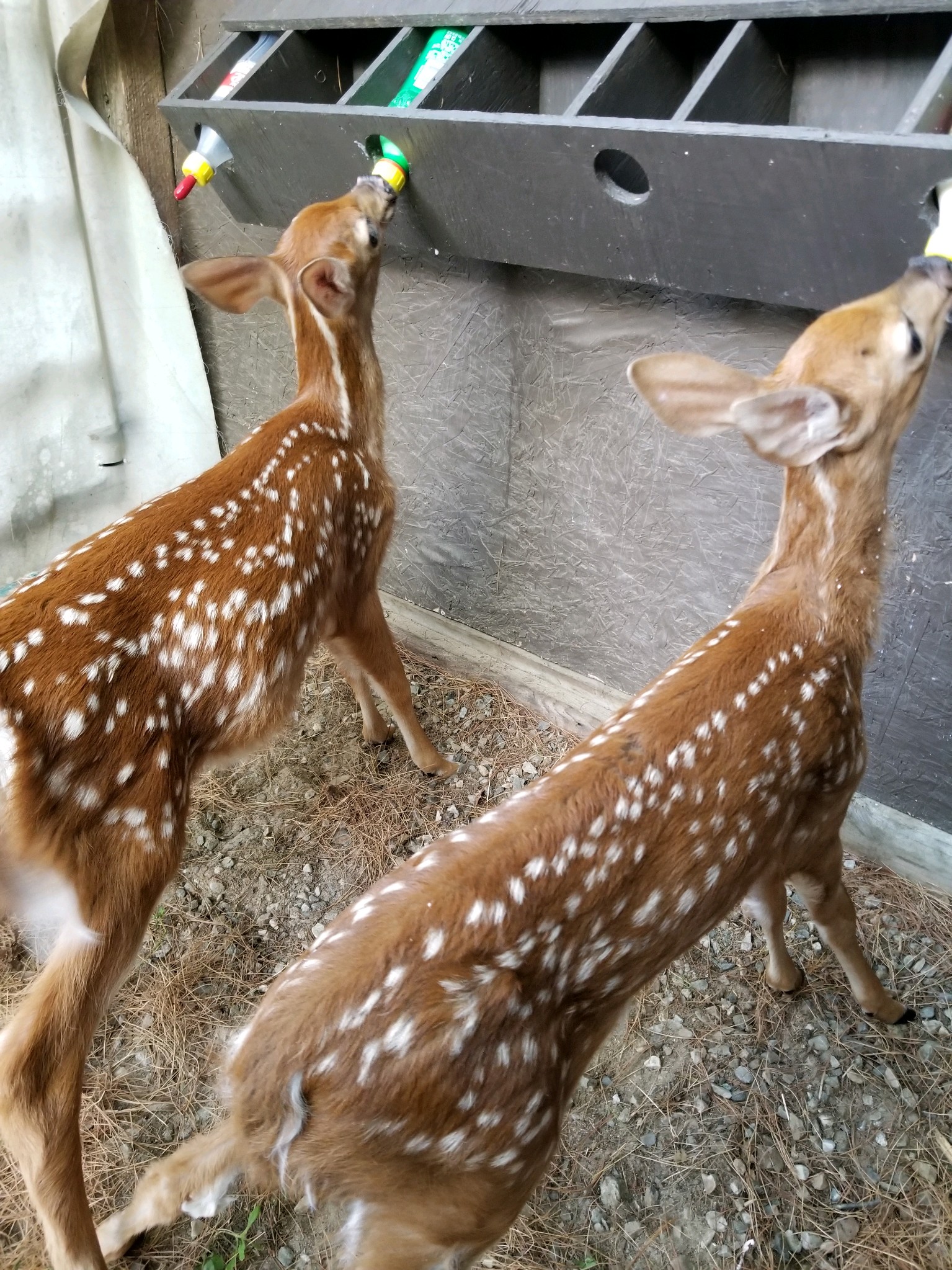 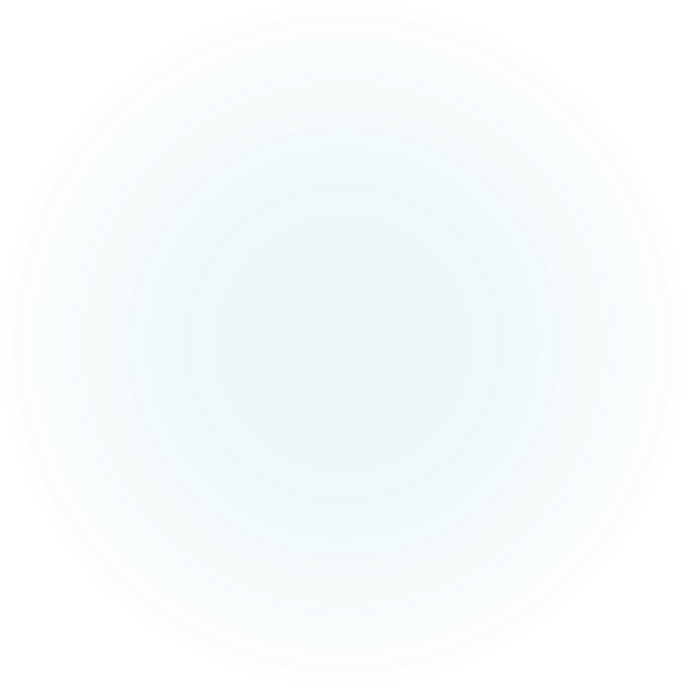 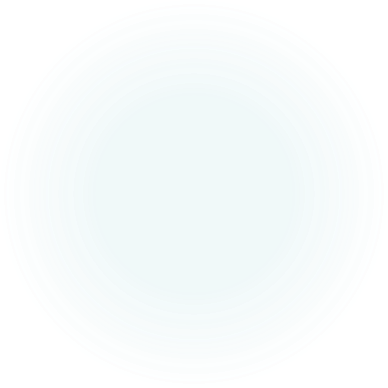 What is wildlife rehabilitation?
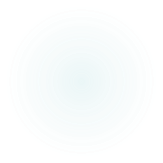 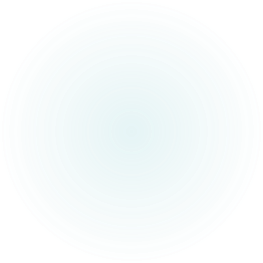 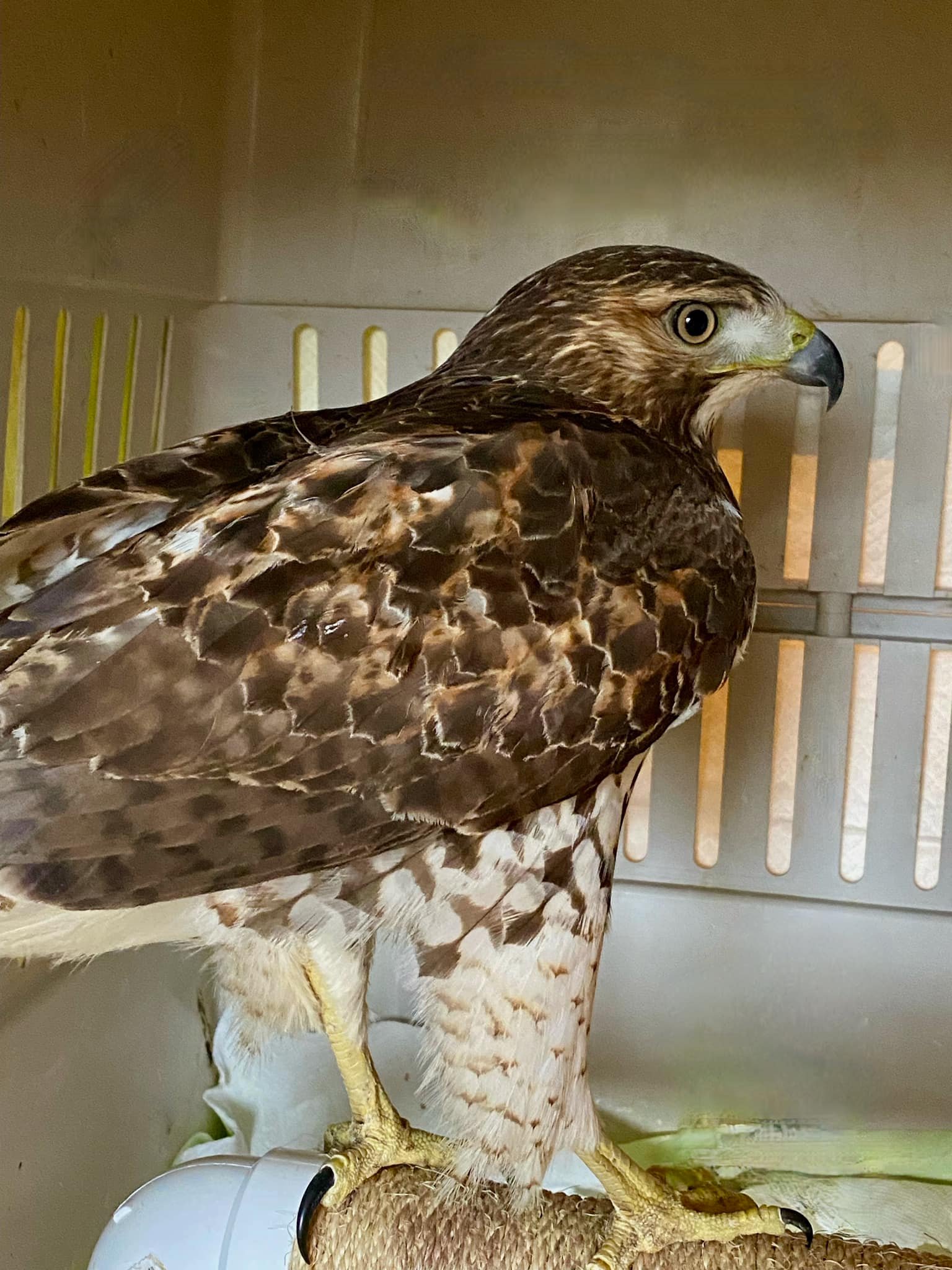 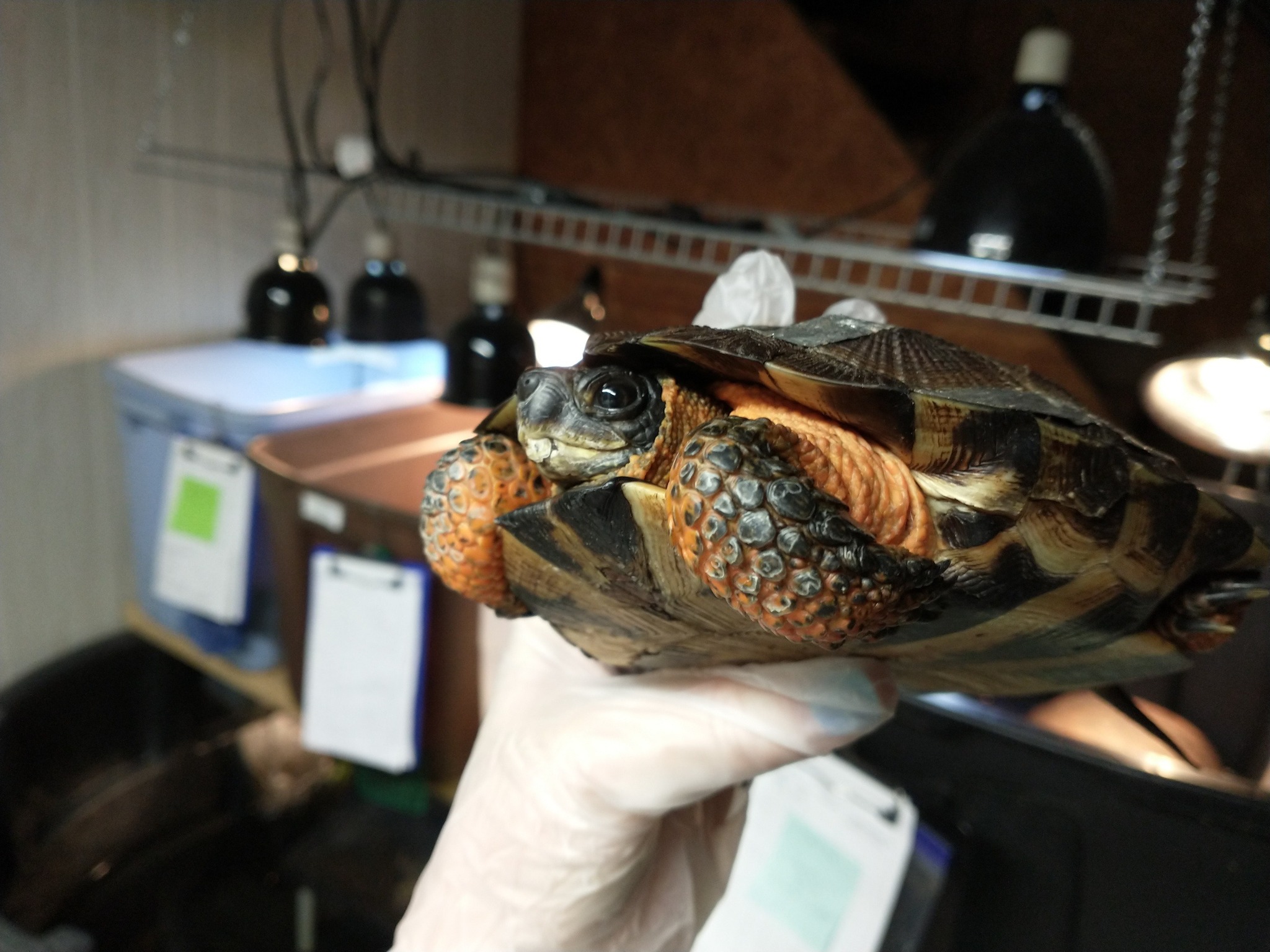 What is wildlife rehabilitation?
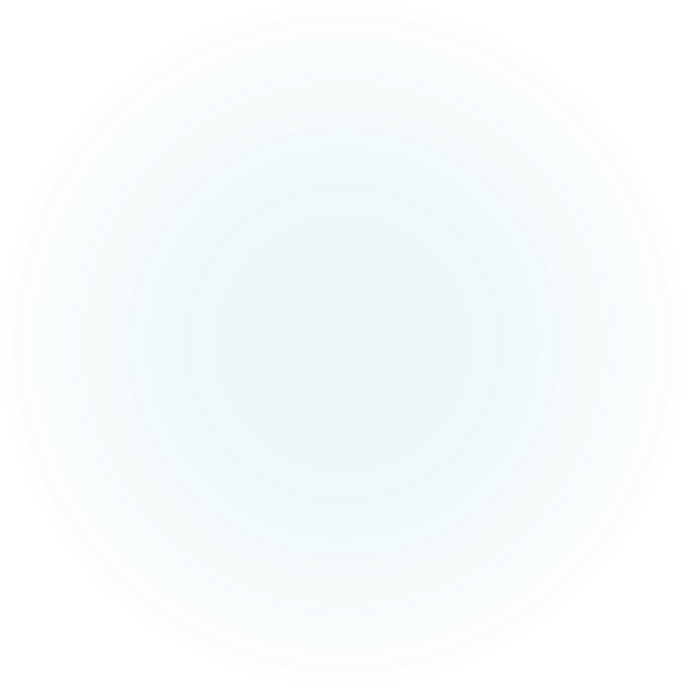 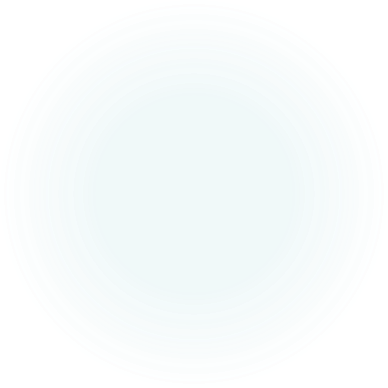 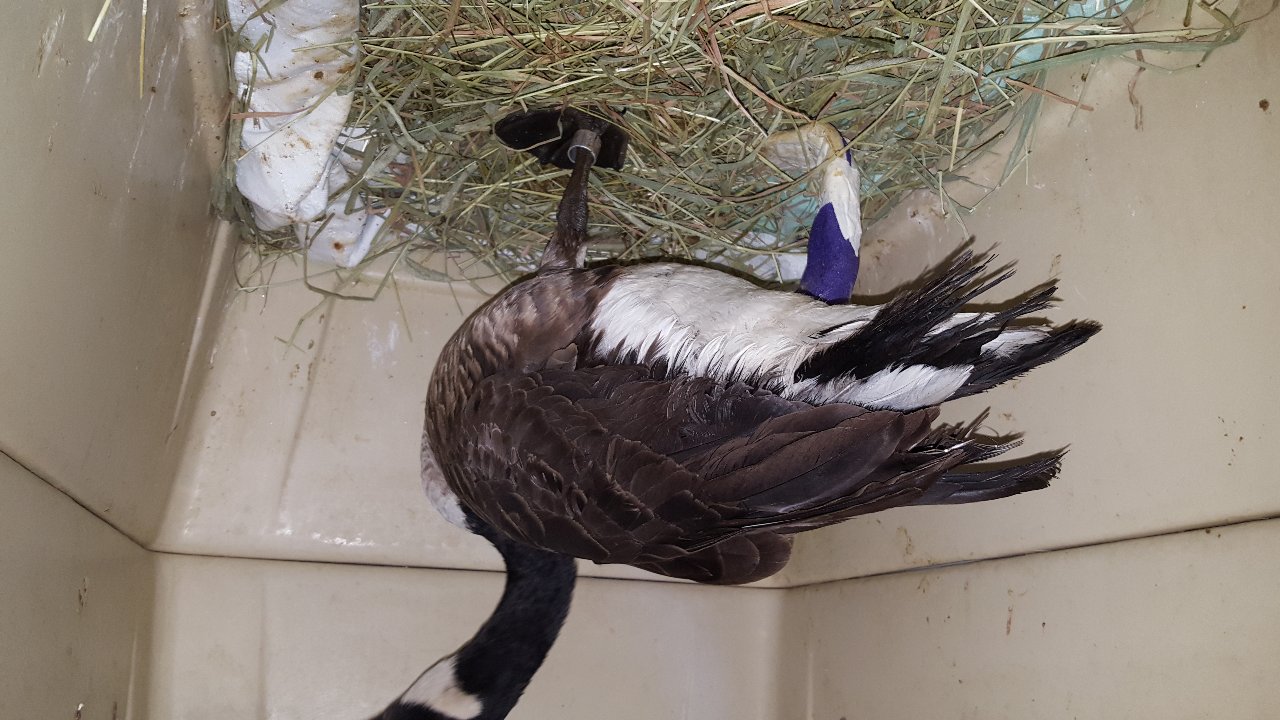 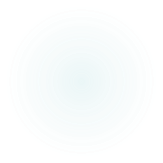 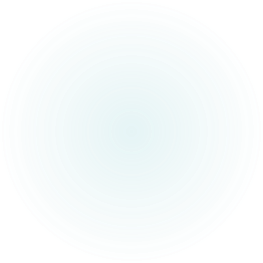 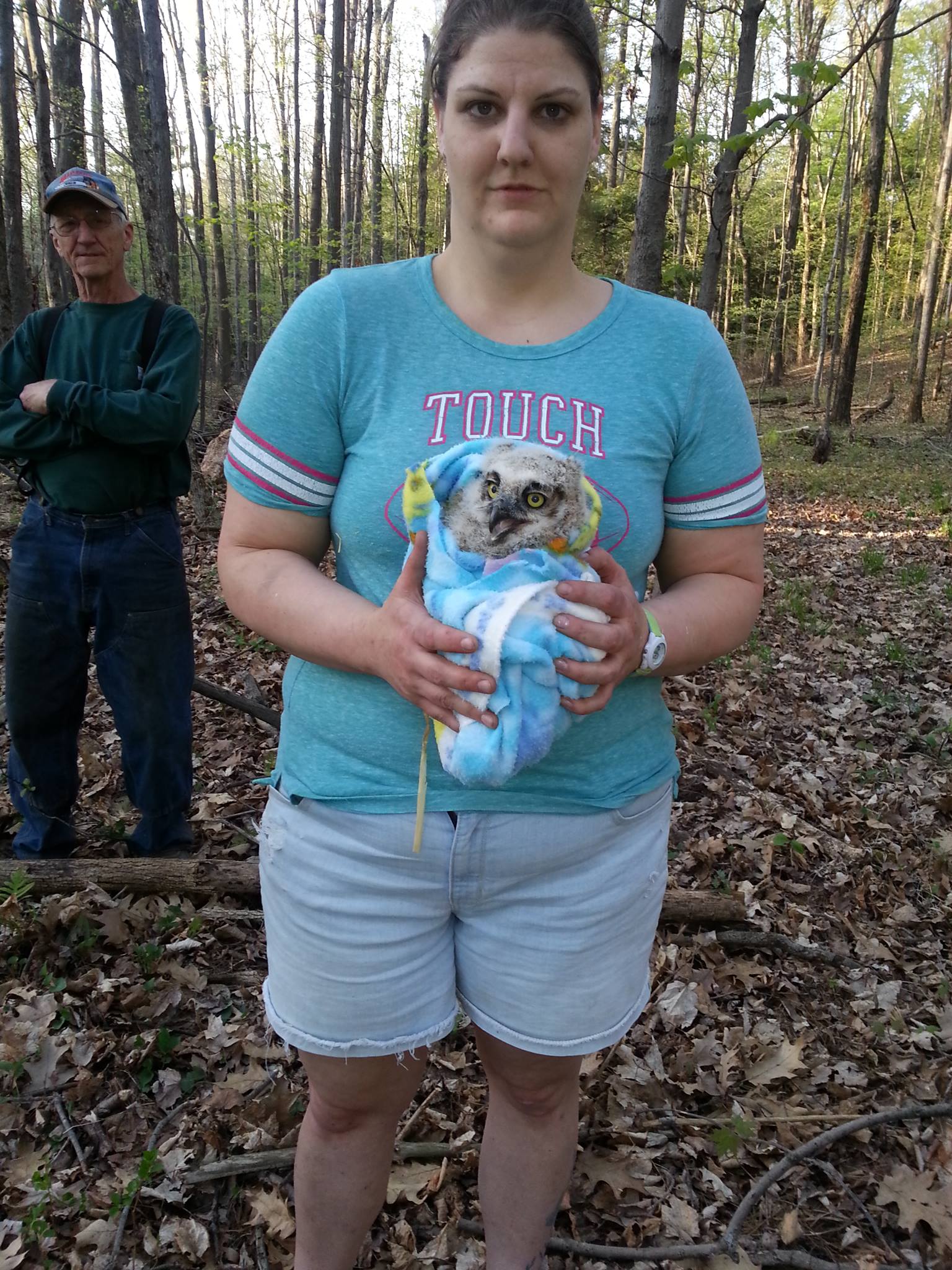 What to do when you find an injured or orphaned animal
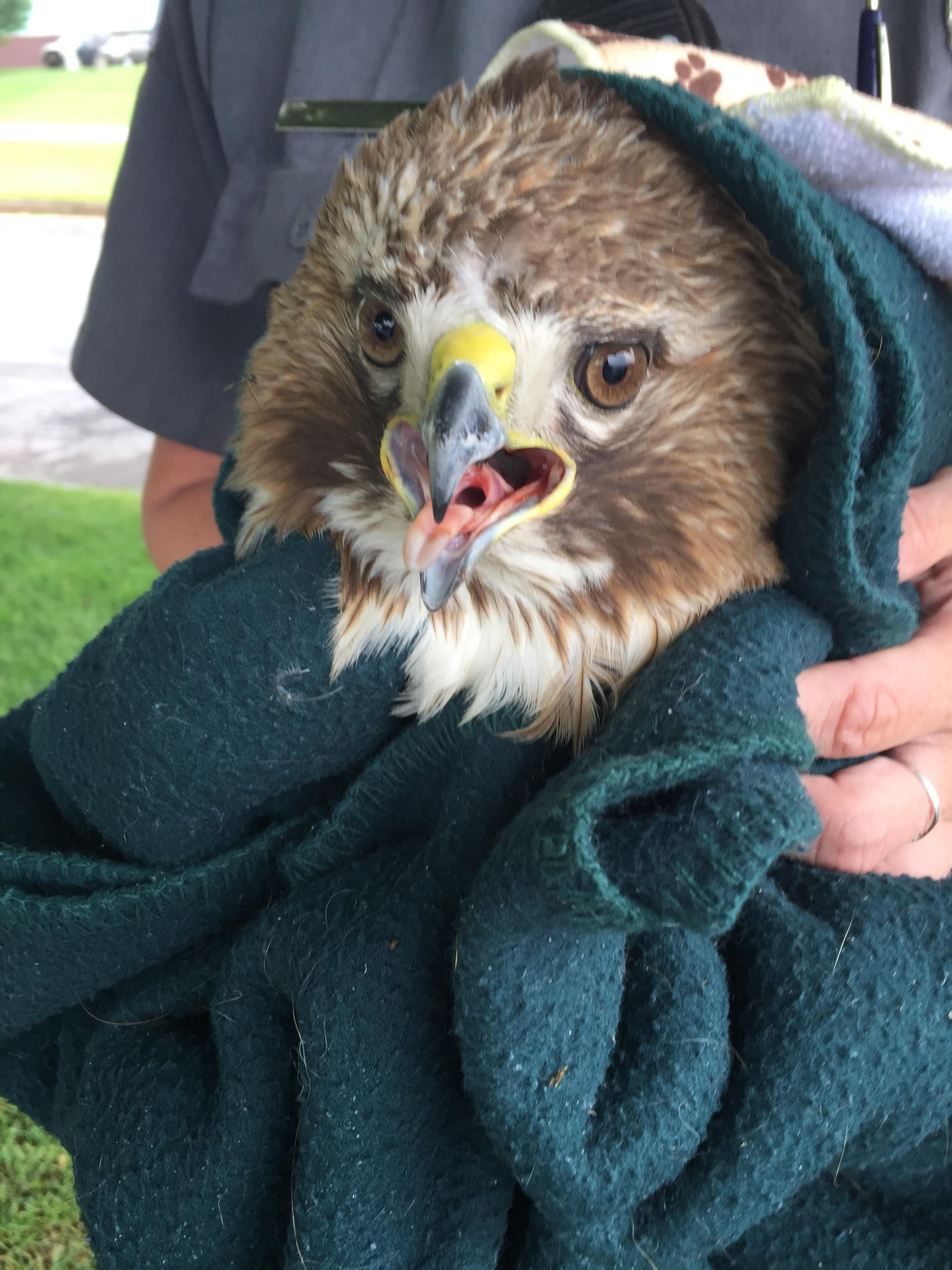 Safety first!
 Note the location
 Call for help
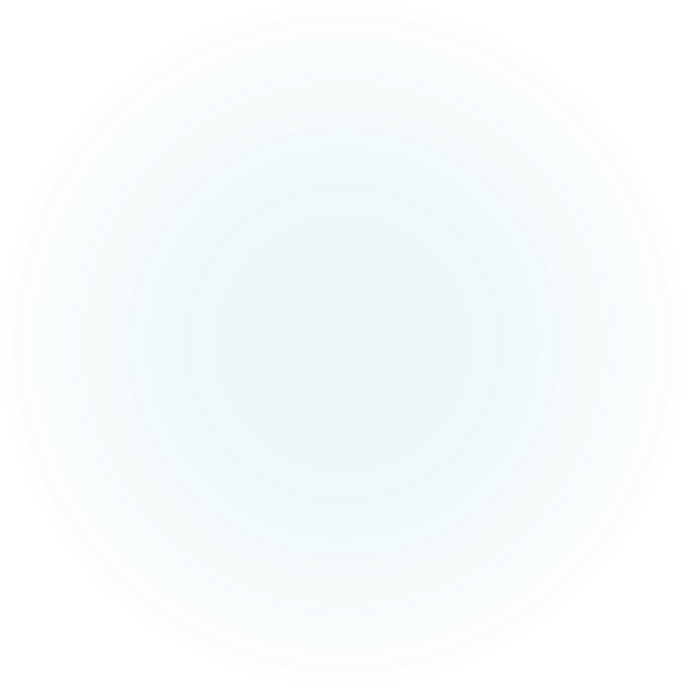 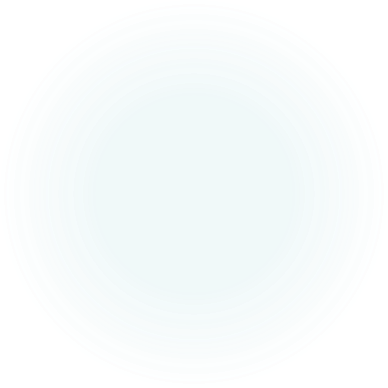 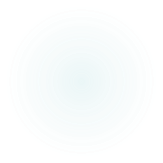 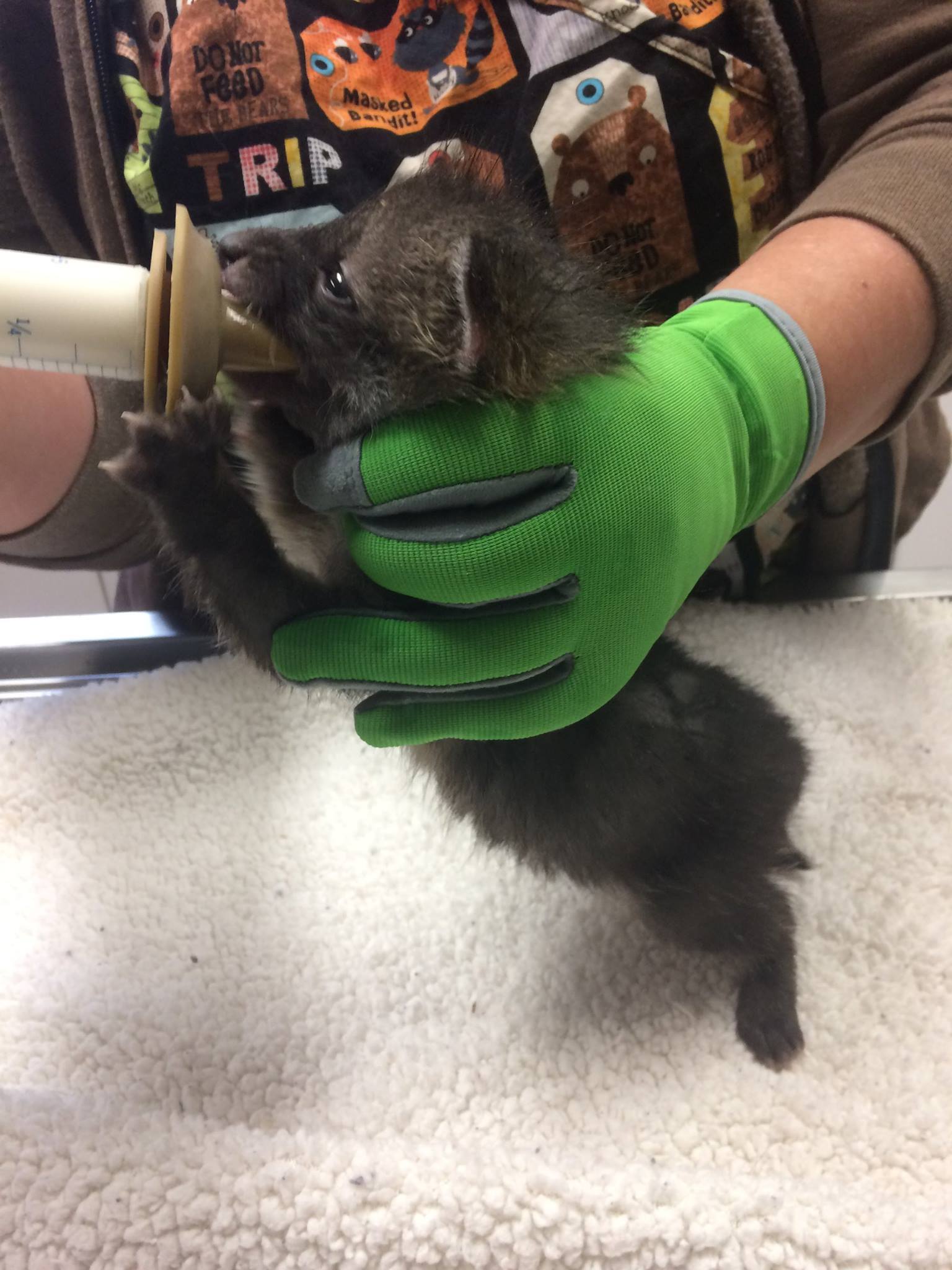 North Country Wild Care hotline:
518-964-6740

Animal Help Now:
AHNow.org or download the app

NYS DEC rehabber listings:
https://www.dec.ny.gov/cfmx/extapps/sls_searches/index.cfm?p=live_rehab
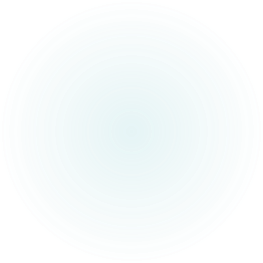 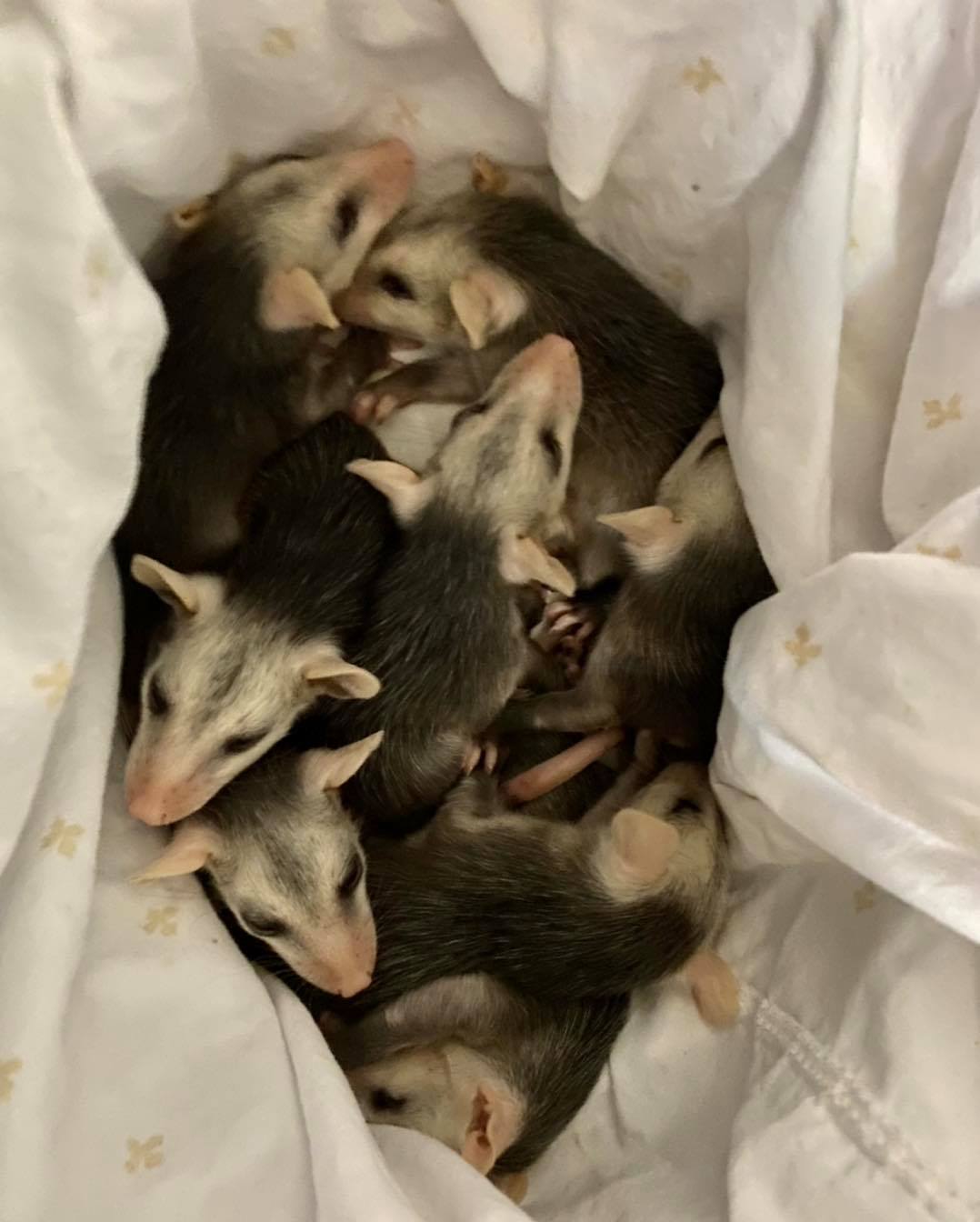 Tips for Wildlife Rescuers
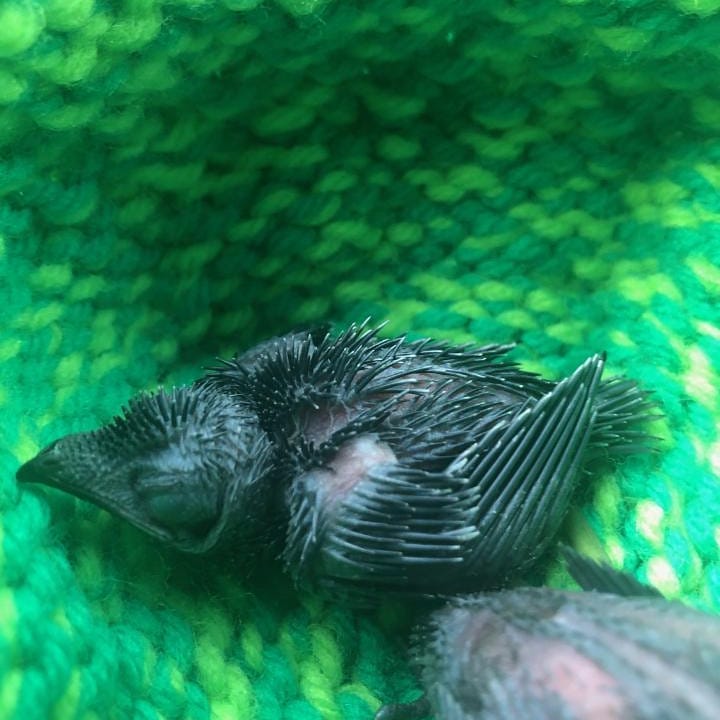 Follow instructions
Avoid handling with bare hands
Keep babies warm
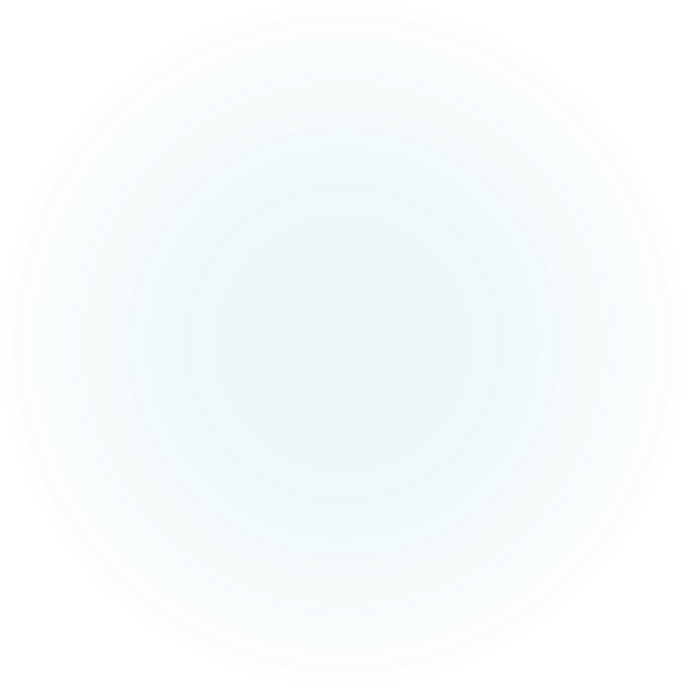 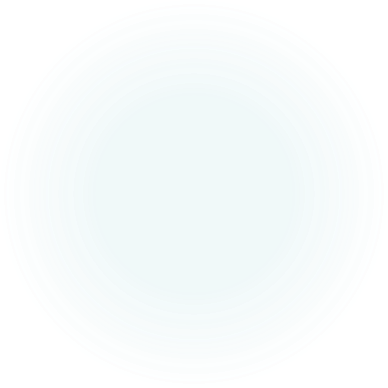 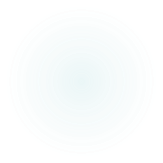 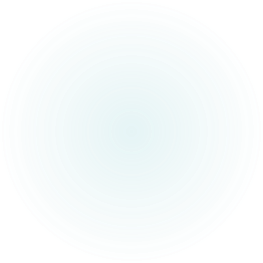 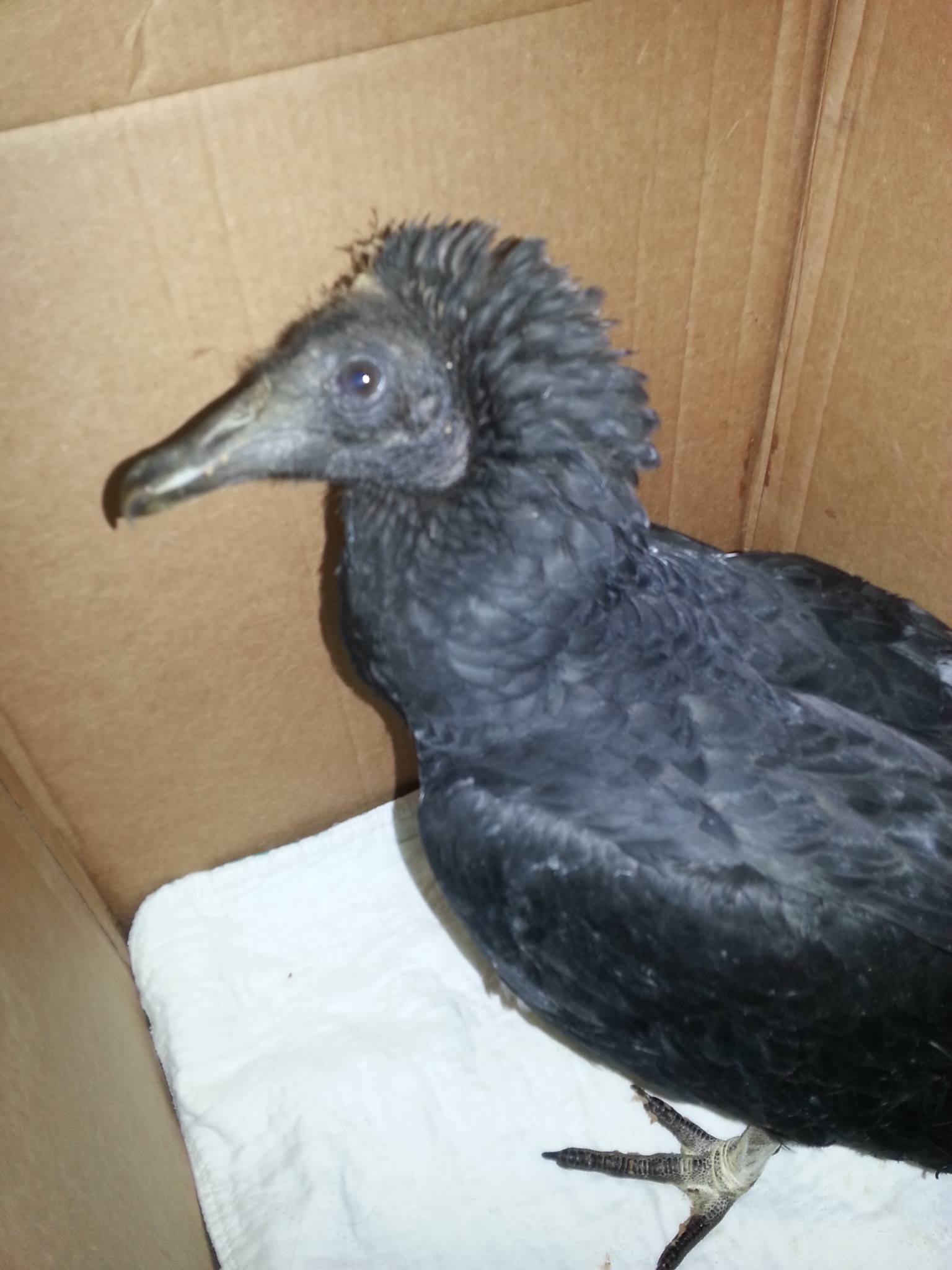 More tips for wildlife rescuers
No food or water unless instructed
Contain the critter
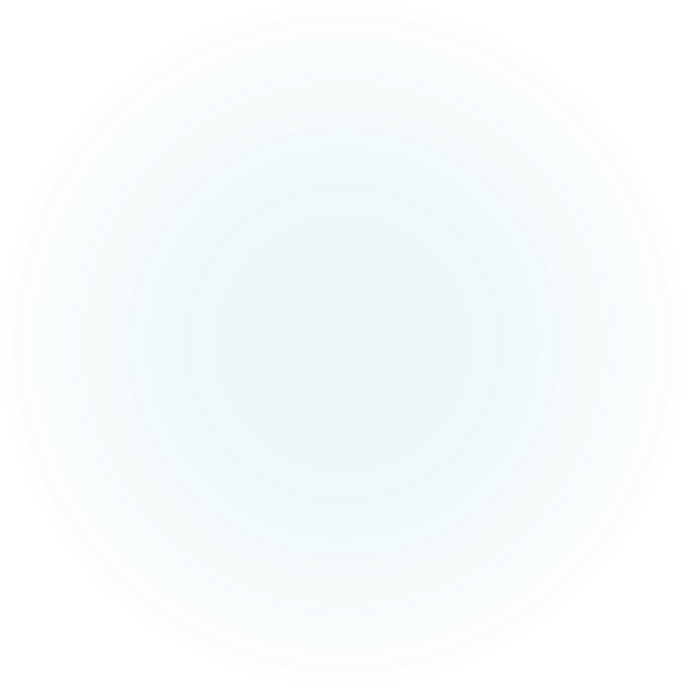 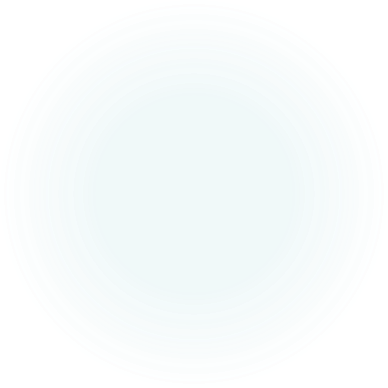 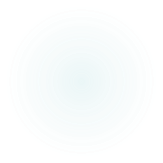 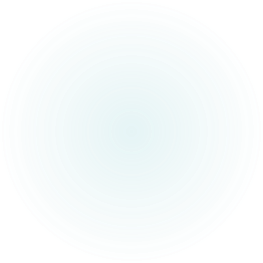 You can help wildlife every day
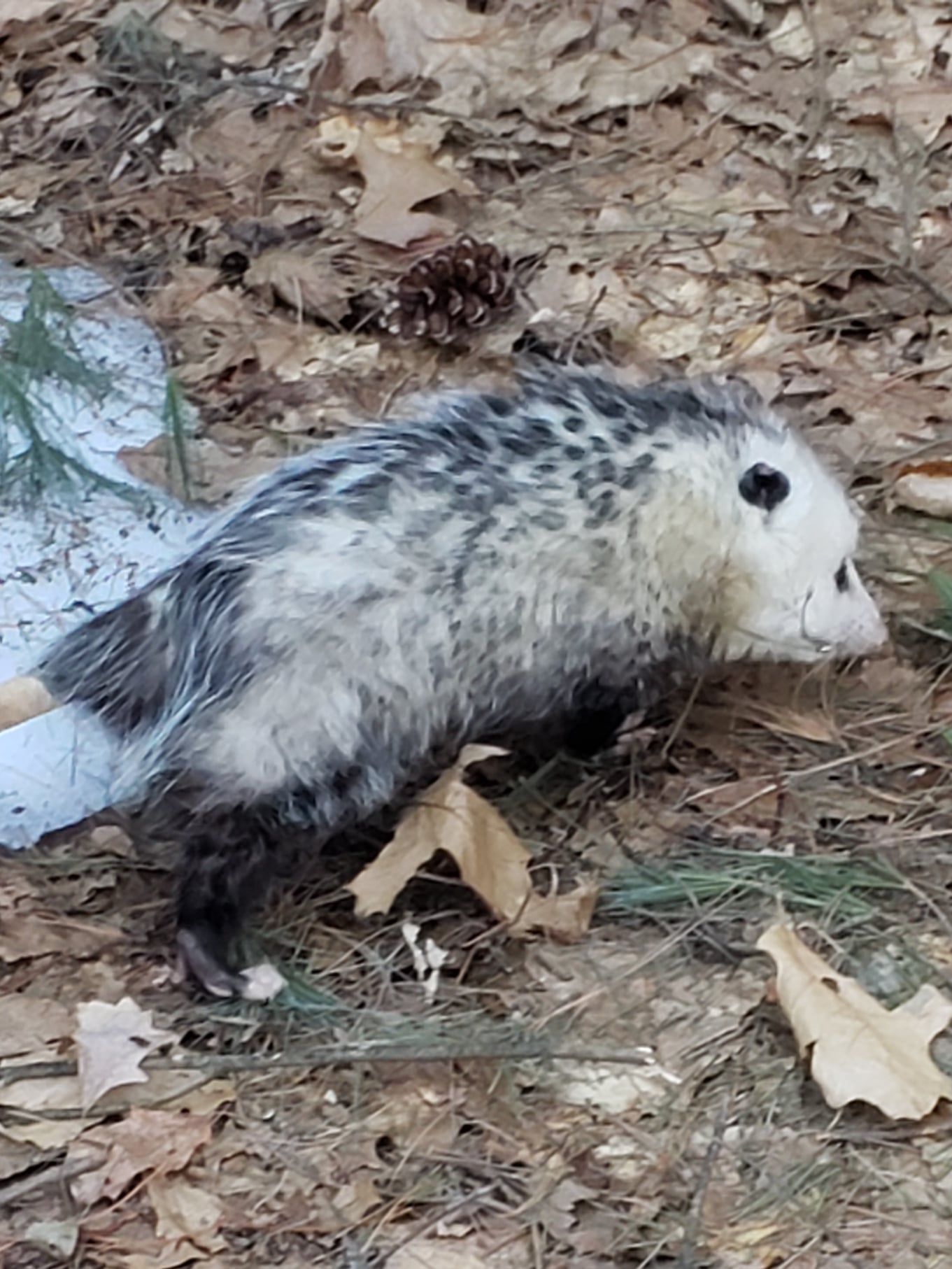 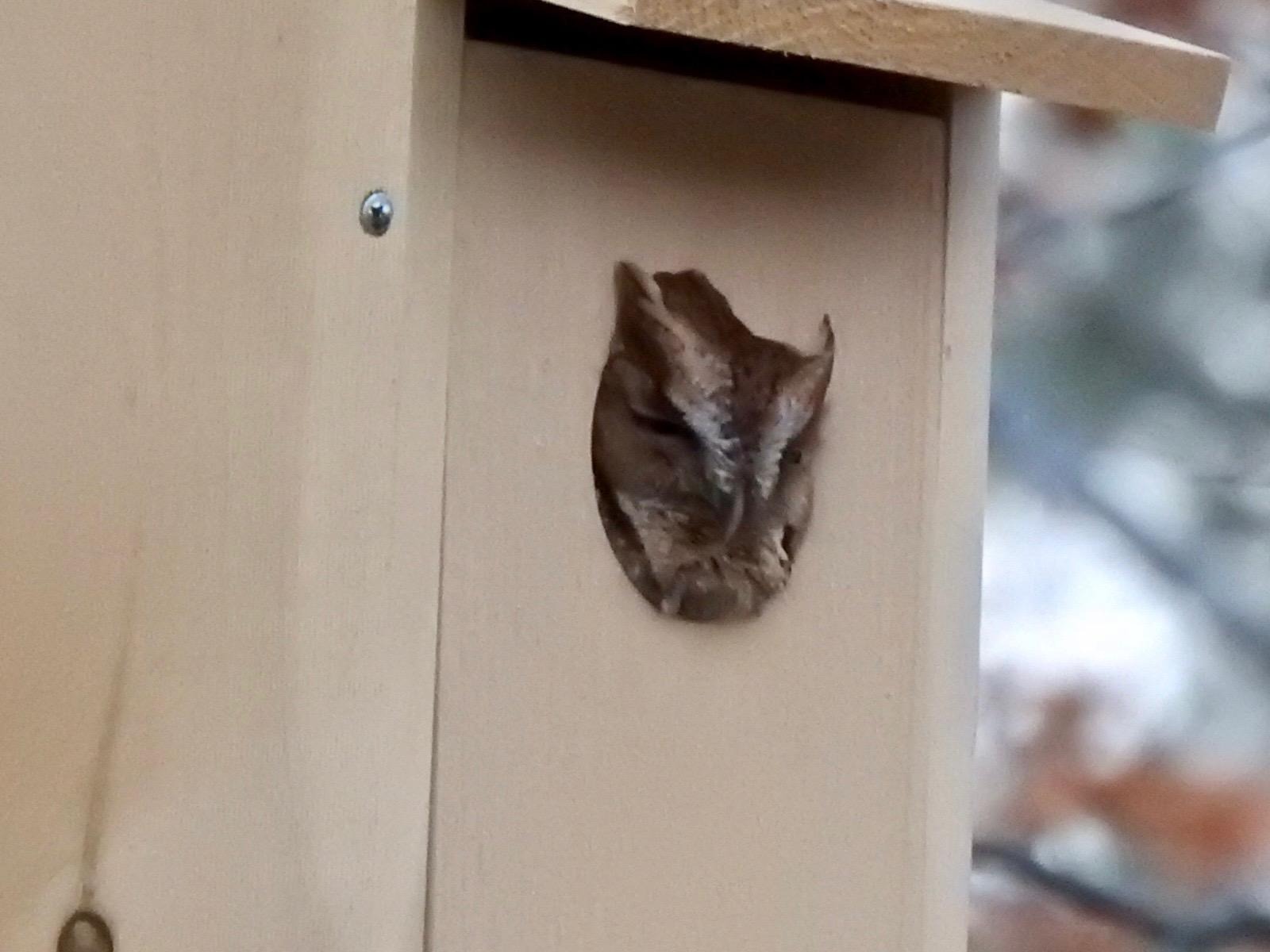 Be wildlife aware when driving
Learn about your wildlife
Plant natives in your garden
Support habitat restoration
Advocate for safe crossings
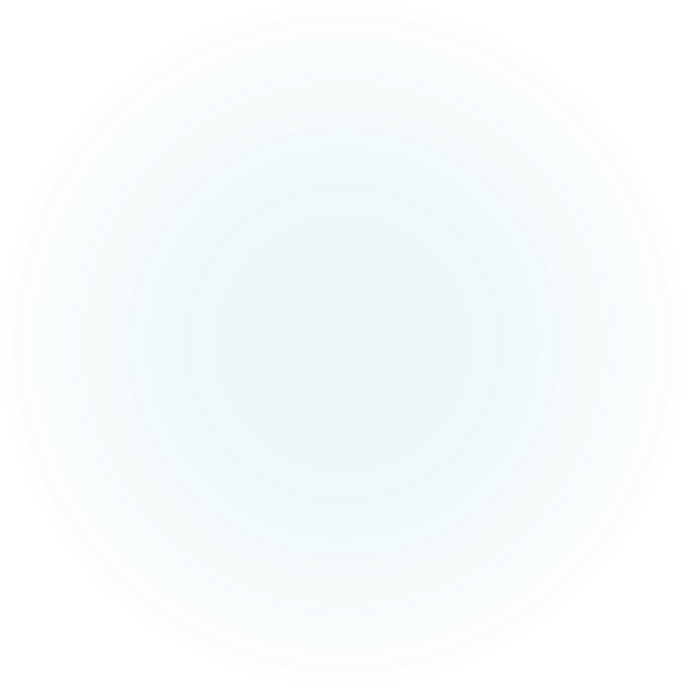 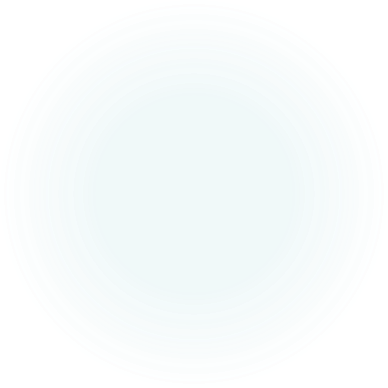 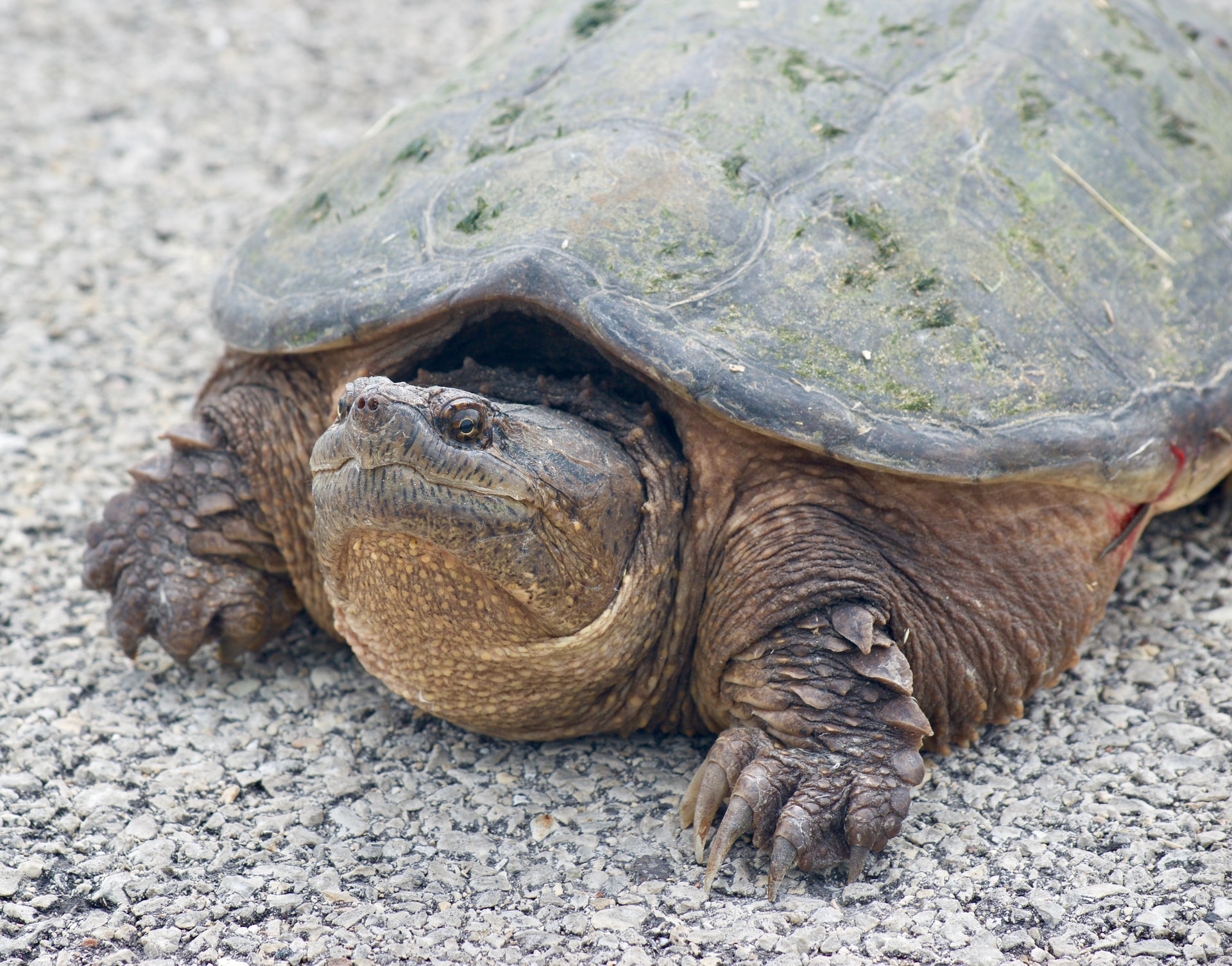 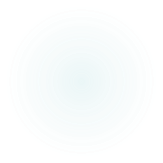 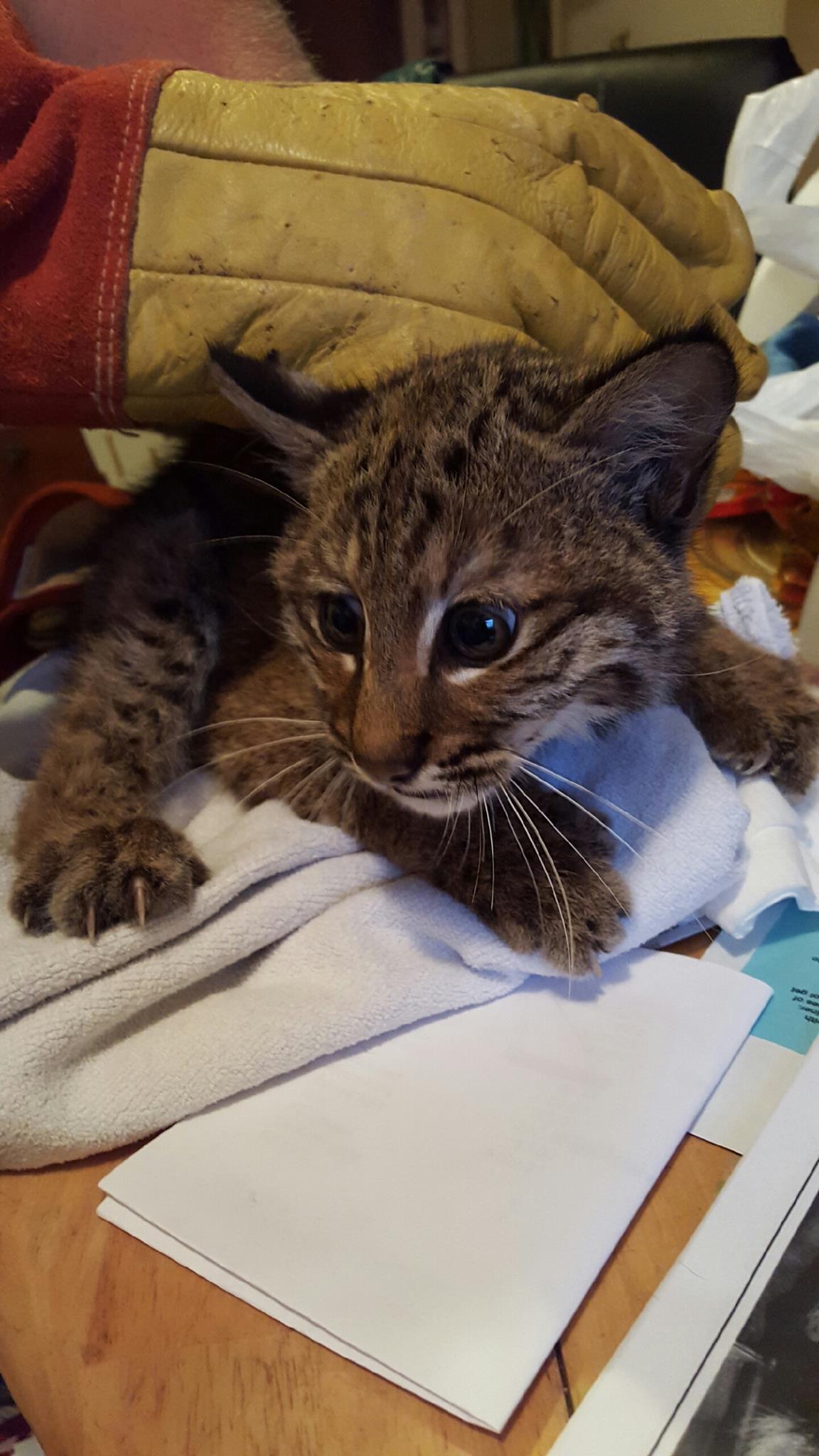 Volunteer!
North Country Wild Care meets the 3rd Tuesday of every month
7:00pm at the Landmark Motor Inn in South Glens Falls
All are welcome to learn more about wildlife rehabilitation and volunteer opportunities
NorthCountryWildCare.org
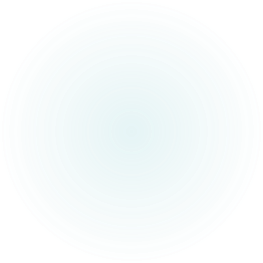 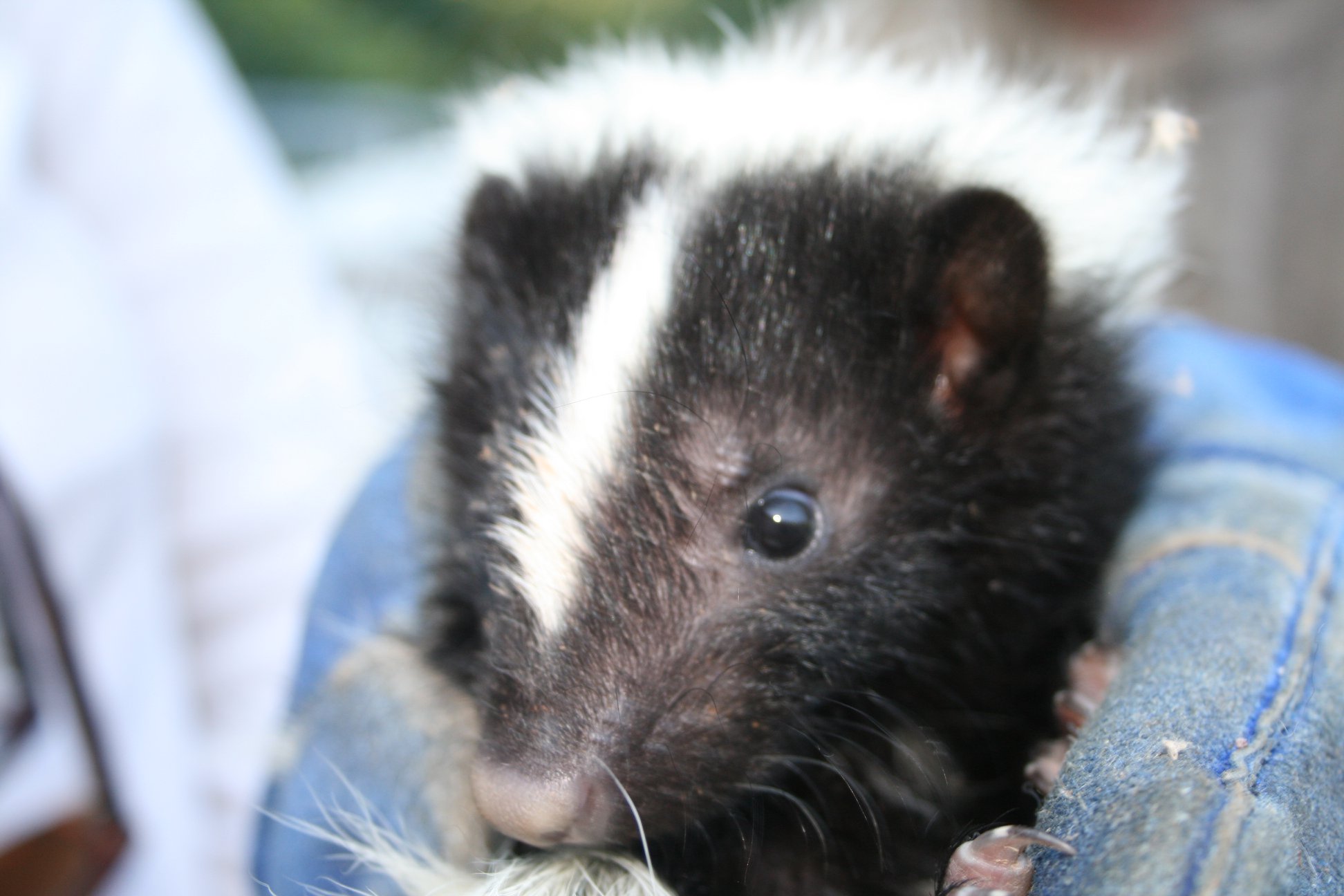 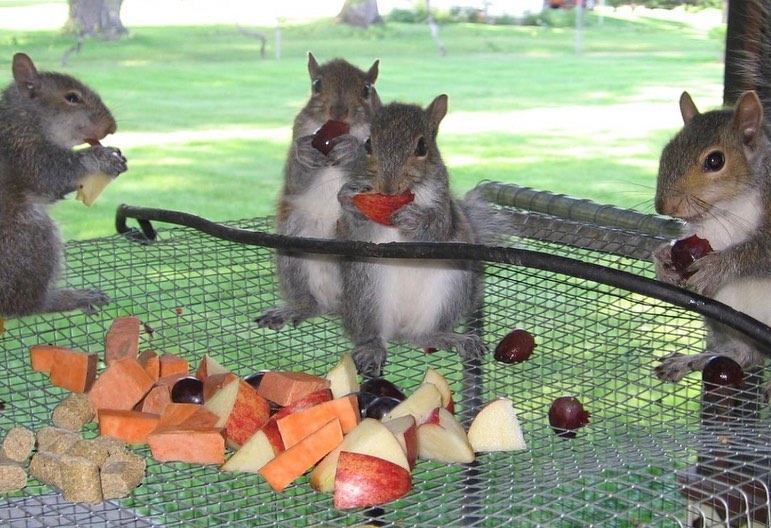 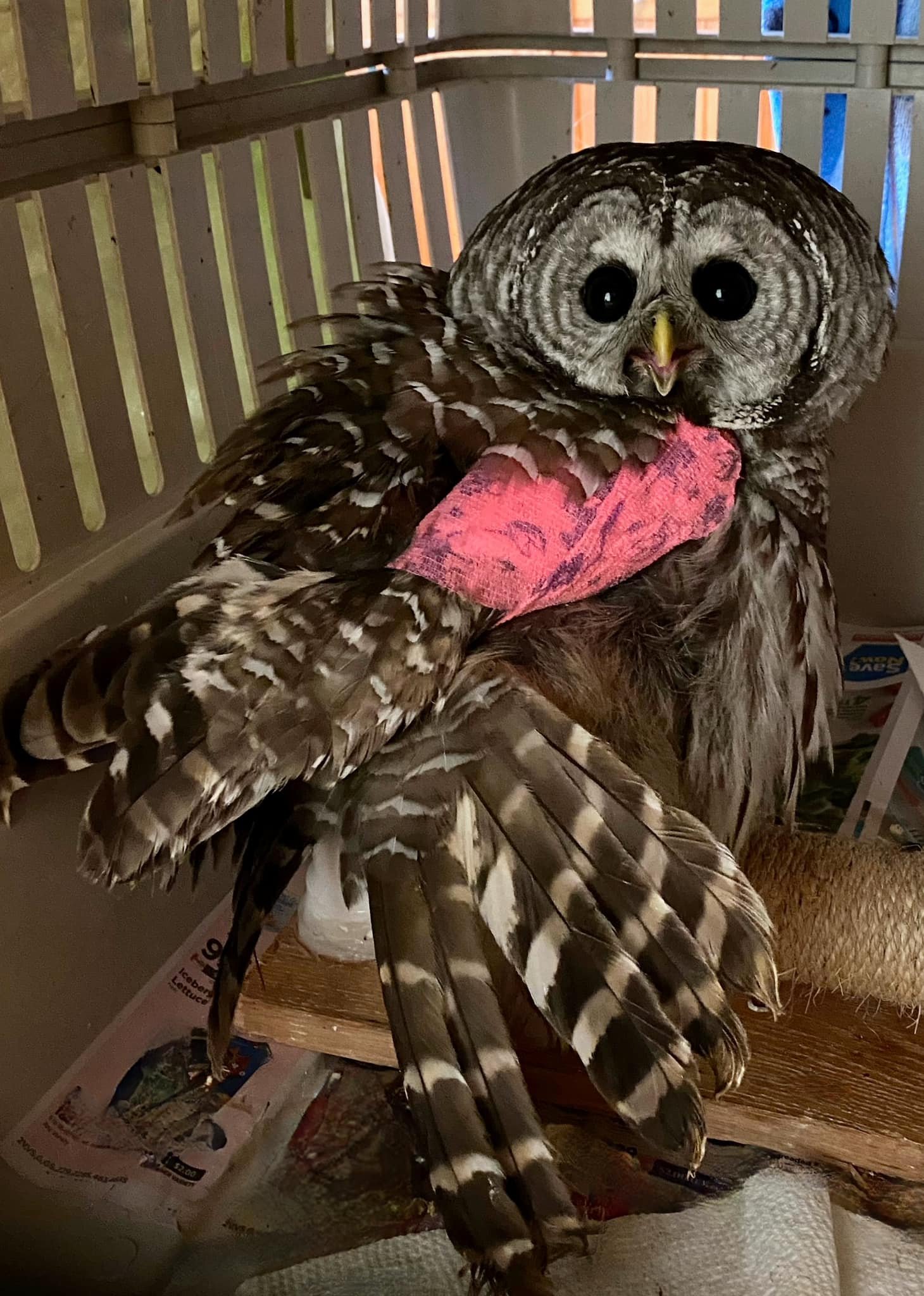 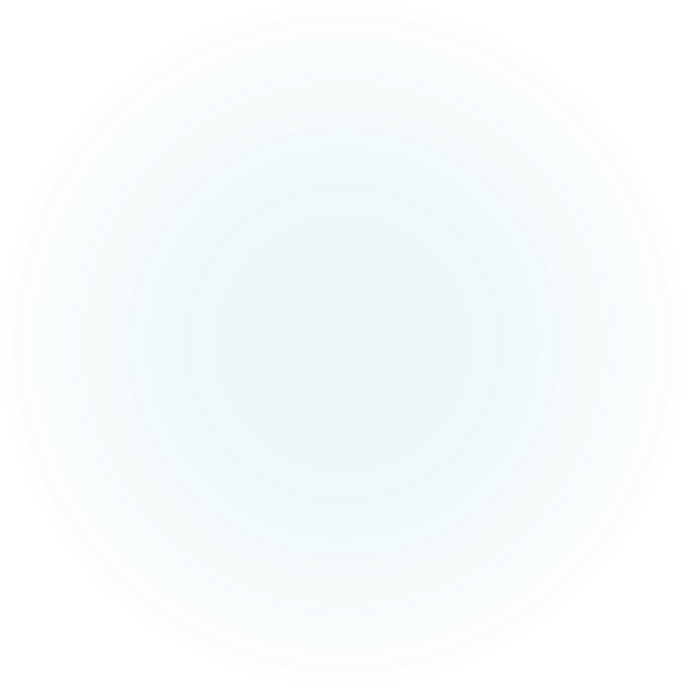 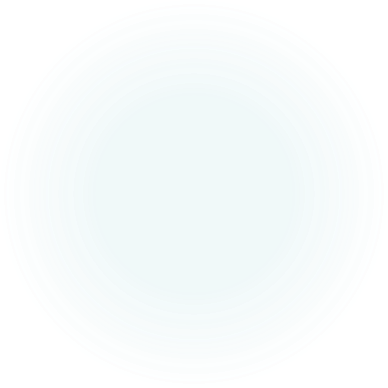 Thank you!
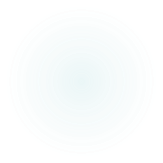